ОБЕСПЕЧЕНИЕ ДЛИТЕЛЬНОЙ РАБОТОСПОСОБНОСТИ ТРУБ С НЕЗНАЧИТЕЛЬНЫМИ СТРЕСС-КОРРОЗИОННЫМИ ПОВРЕЖДЕНИЯМИ В СОСТАВЕ МАГИСТРАЛЬНЫХ ГАЗОПРОВОДОВ ООО «ГАЗПРОМ ТРАНСГАЗ УХТА»
Санкт-Петербург  2016
[Speaker Notes: Добрый день, уважаемые коллеги!]
Долевое распределение причин аварий на МГ ООО «Газпром трансгаз Ухта» с 1998 по 2015 годы
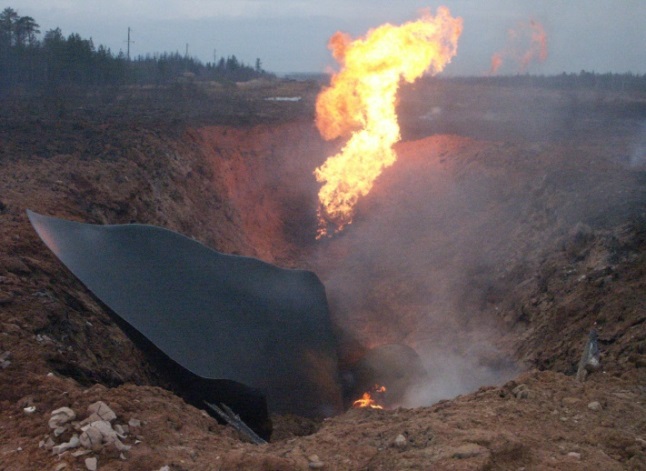 Аварийное разрушение МГ
2
ОБЕСПЕЧЕНИЕ ДЛИТЕЛЬНОЙ РАБОТОСПОСОБНОСТИ ТРУБ С НЕЗНАЧИТЕЛЬНЫМИ СТРЕСС-КОРРОЗИОННЫМИ ПОВРЕЖДЕНИЯМИ В СОСТАВЕ МГ ООО «ГАЗПРОМ ТРАНСГАЗ УХТА»
[Speaker Notes: Повреждения типа коррозионного-растрескивания под напряжением представляют наибольшую опасность с точки зрения эксплуатационной надежности трубопроводов. По статистике в трансгаз Ухта на их долю приходится  67 % всех аварий. 

По данным ООО «Газпром ВНИИГАЗ»]
,
,
(
-
КРН
)
КРН
Природа образования КРН
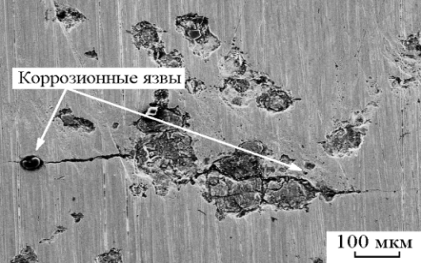 Факторы, влияющие на появление  и развитие повреждений труб по механизму КРН
Образование микротрещин из локальных коррозионных язв
Металлургическая и технологическая наследственность 
труб
Околотрубная среда
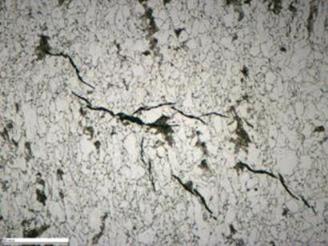 Образование колонии трещин
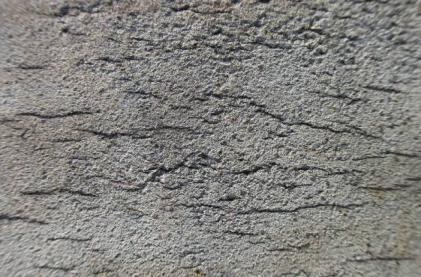 Напряженно-деформированное состояние трубопровода
Слияние и выравнивание трещин в колонии
3
ОБЕСПЕЧЕНИЕ ДЛИТЕЛЬНОЙ РАБОТОСПОСОБНОСТИ ТРУБ С НЕЗНАЧИТЕЛЬНЫМИ СТРЕСС-КОРРОЗИОННЫМИ ПОВРЕЖДЕНИЯМИ В СОСТАВЕ МГ ООО «ГАЗПРОМ ТРАНСГАЗ УХТА»
[Speaker Notes: Исследования природы КРН установили, что очагами зарождения трещин служат, как правило, несовершенства поверхности труб металлургического и технологического происхождения. Кроме того, в процессе диагностирования газопроводов трансгаз Ухта установлено, что стресс-коррозия протекает на фоне неудовлетворительного состояния антикоррозионного покрытия труб, при условии доступа грунтового электролита к поверхности металла трубы.]
Ремонтно-восстановительные мероприятия
4
ОБЕСПЕЧЕНИЕ ДЛИТЕЛЬНОЙ РАБОТОСПОСОБНОСТИ ТРУБ С НЕЗНАЧИТЕЛЬНЫМИ СТРЕСС-КОРРОЗИОННЫМИ ПОВРЕЖДЕНИЯМИ В СОСТАВЕ МГ ООО «ГАЗПРОМ ТРАНСГАЗ УХТА»
[Speaker Notes: С 2003 года для обеспечения требуемого уровня надежности магистральных газопроводов нашего Общества реализуется комплекс мероприятий по внутритрубному диагностированию с последующим выборочным ремонтом труб и переизоляцией наиболее поврежденных КРН участков магистральных газопроводов. Указанные ремонтно-восстановительные мероприятия позволили с 2010 года по настоящее время избежать аварий в нашем Обществе по причине КРН.

В начале 21 века при проведении внутритрубной дефектоскопии (ВТД) стали использоваться снаряды-дефектоскопы с поперечной системой намагничивания, которые выявляли продольные относительно оси трубы повреждения типа КРН глубиной более 10% толщины стенки трубы.]
Результаты повторных обследований методом ВТД участков ЛЧ МГ после их переизоляции
5
ОБЕСПЕЧЕНИЕ ДЛИТЕЛЬНОЙ РАБОТОСПОСОБНОСТИ ТРУБ С НЕЗНАЧИТЕЛЬНЫМИ СТРЕСС-КОРРОЗИОННЫМИ ПОВРЕЖДЕНИЯМИ В СОСТАВЕ МГ ООО «ГАЗПРОМ ТРАНСГАЗ УХТА»
[Speaker Notes: Кроме того, анализ результатов повторных внутритрубных обследований участков трубопроводов показал, что  в течении 3-10 лет эксплуатации после капитального ремонта практически полностью отсутствовал процесс развития КРН на переизолированных трубах.]
Распределение объемов капитального ремонта  ЛЧ МГ
6
ОБЕСПЕЧЕНИЕ ДЛИТЕЛЬНОЙ РАБОТОСПОСОБНОСТИ ТРУБ С НЕЗНАЧИТЕЛЬНЫМИ СТРЕСС-КОРРОЗИОННЫМИ ПОВРЕЖДЕНИЯМИ В СОСТАВЕ МГ ООО «ГАЗПРОМ ТРАНСГАЗ УХТА»
[Speaker Notes: В настоящее время требования нормативных документов предписывают вырезку всех труб с повреждениями типа КРН в процессе капитального ремонта. К тому же в результате развития  диагностических средств автоматизированного и ручного контроля за последние 3 года число обнаруженных и вырезанных труб с неглубокими стресс-коррозионными повреждениями увеличилось практически в два раза. Таким образом, увеличилась удельная стоимость капитального ремонта. Например, в 2015 году в процессе капитального ремонта магистральных газопроводов нашего Общества средняя доля вырезанных труб большого диаметра с мелкими  повреждениями типа КРН глубиной до 10% от толщины стенки, составила 76% при ранее запланированном объеме замены 10%.

Эксплуатацию труб с повреждениями типа КРН запрещает «Инструкция по оценке дефектов труб и соединительных деталей при ремонте и диагностировании магистральных газопроводов (2013 г)», утвержденная В.А. Маркеловым.
В 2014 году КР выполнялся путем сплошной замены труб.]
Результаты контроля труб с повреждениями типа КРН в процессе капитального ремонта ЛЧ МГ
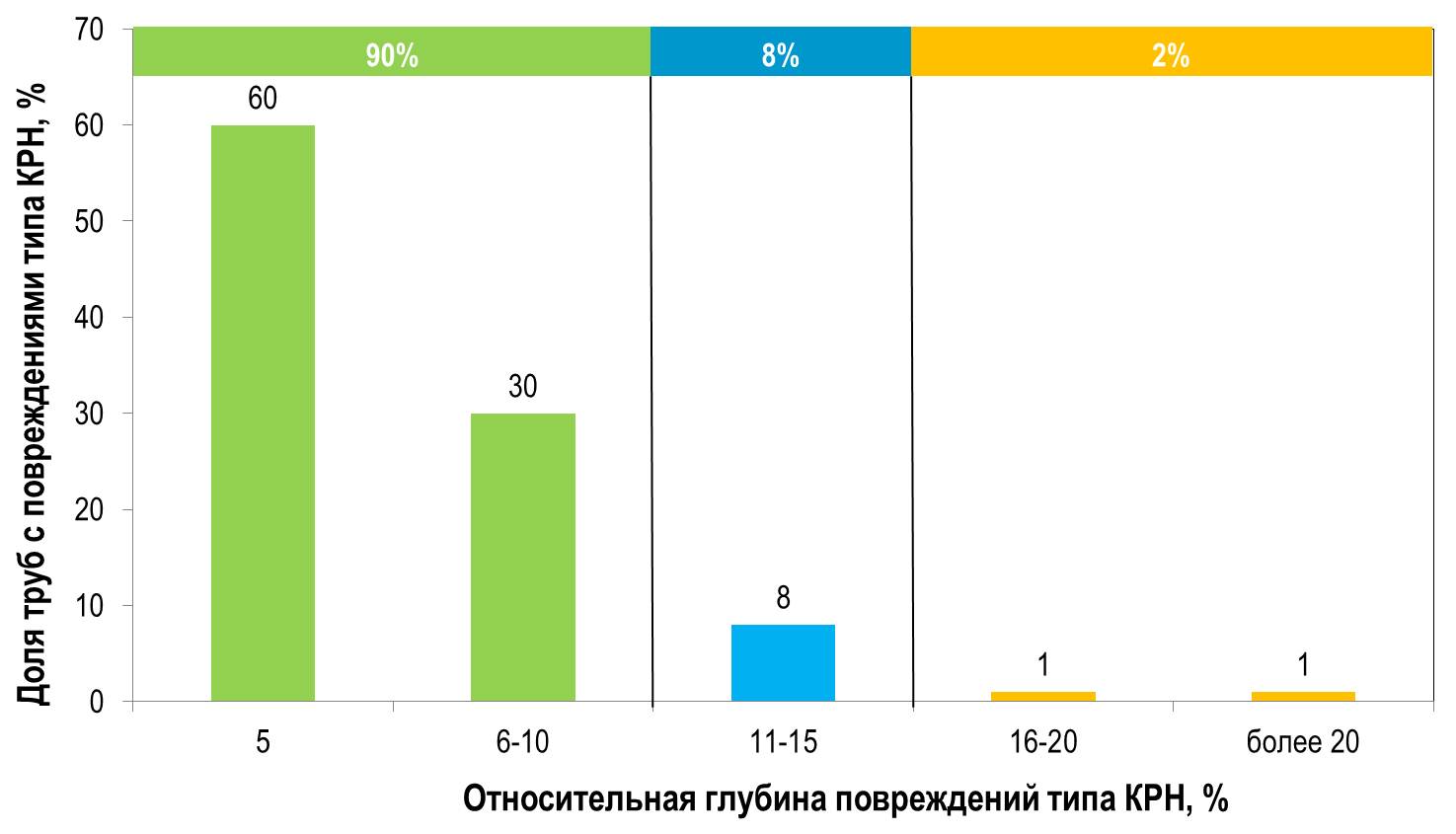 7
ОБЕСПЕЧЕНИЕ ДЛИТЕЛЬНОЙ РАБОТОСПОСОБНОСТИ ТРУБ С НЕЗНАЧИТЕЛЬНЫМИ СТРЕСС-КОРРОЗИОННЫМИ ПОВРЕЖДЕНИЯМИ В СОСТАВЕ МГ ООО «ГАЗПРОМ ТРАНСГАЗ УХТА»
[Speaker Notes: Анализ результатов контроля труб, эксплуатируемых более 30 лет, показал, что 90% выявляемых повреждений типа КРН находятся на ранней стадии развития и имеют глубину не более 10%. Такие повреждения в среднесрочной перспективе не могут обнаруживаться средствами ВТД, что, с одной стороны, приводит к значительной ошибке при заказе МТР для капитального ремонта газопровода. А с другой стороны, по результатам Российских и зарубежных исследований трещины КРН глубиной до 10% не представляют опасности для трубопровода. 


По данным ООО «Газпром ВНИИГАЗ». В соответствии с СТО Газпром 2-2.3-173-2007 года и Р Газпром  9.4-030-2014, указанные повреждения относятся к допустимым для временной эксплуатации.]
Совершенствование технологии ремонта участков МГ
Цель – обоснование длительной работоспособности труб с повреждениями, образованными по механизму КРН

Основные задачи:
Анализ опыта эксплуатации МГ ПАО «Газпром», подверженных КРН 
Разработка и верификация расчетной методики оценки прочности труб с повреждениями типа КРН 
Экспериментальное возможности консервации стресс-коррозионных повреждений МГ в процессе трассовой переизоляции
Реализация программ опытно-промышленных испытаний МГ с повреждениями типа КРН на базе ООО «Газпром трансгаз Ухта»
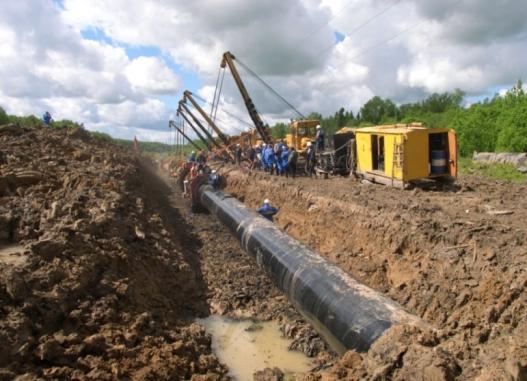 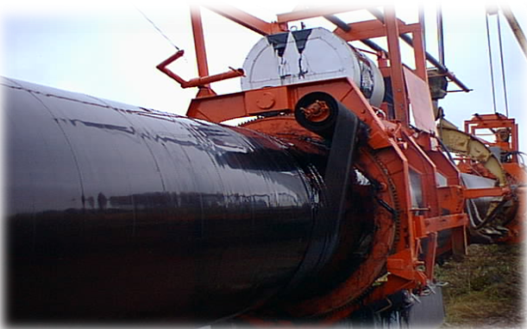 8
ОБЕСПЕЧЕНИЕ ДЛИТЕЛЬНОЙ РАБОТОСПОСОБНОСТИ ТРУБ С НЕЗНАЧИТЕЛЬНЫМИ СТРЕСС-КОРРОЗИОННЫМИ ПОВРЕЖДЕНИЯМИ В СОСТАВЕ МГ ООО «ГАЗПРОМ ТРАНСГАЗ УХТА»
[Speaker Notes: В сложившейся ситуации «Газпром трансгаз Ухта» определило приоритетные задачи, решаемые совместными с «Газпром ВНИИГАЗ» исследованиями по совершенствованию технологии ремонта протяженных участков магистральных газопроводов, подверженных КРН, и дифференциации требований к вырезке труб с повреждениями типа КРН в зависимости от их реальной опасности.]
Вероятность разрушения МГ в зависимости от относительной глубины повреждений типа КРН
Результаты прочностных расчетов труб с повреждениями типа КРН диаметром 1420 мм из стали Х70 при рабочем давлении 7,4 МПа
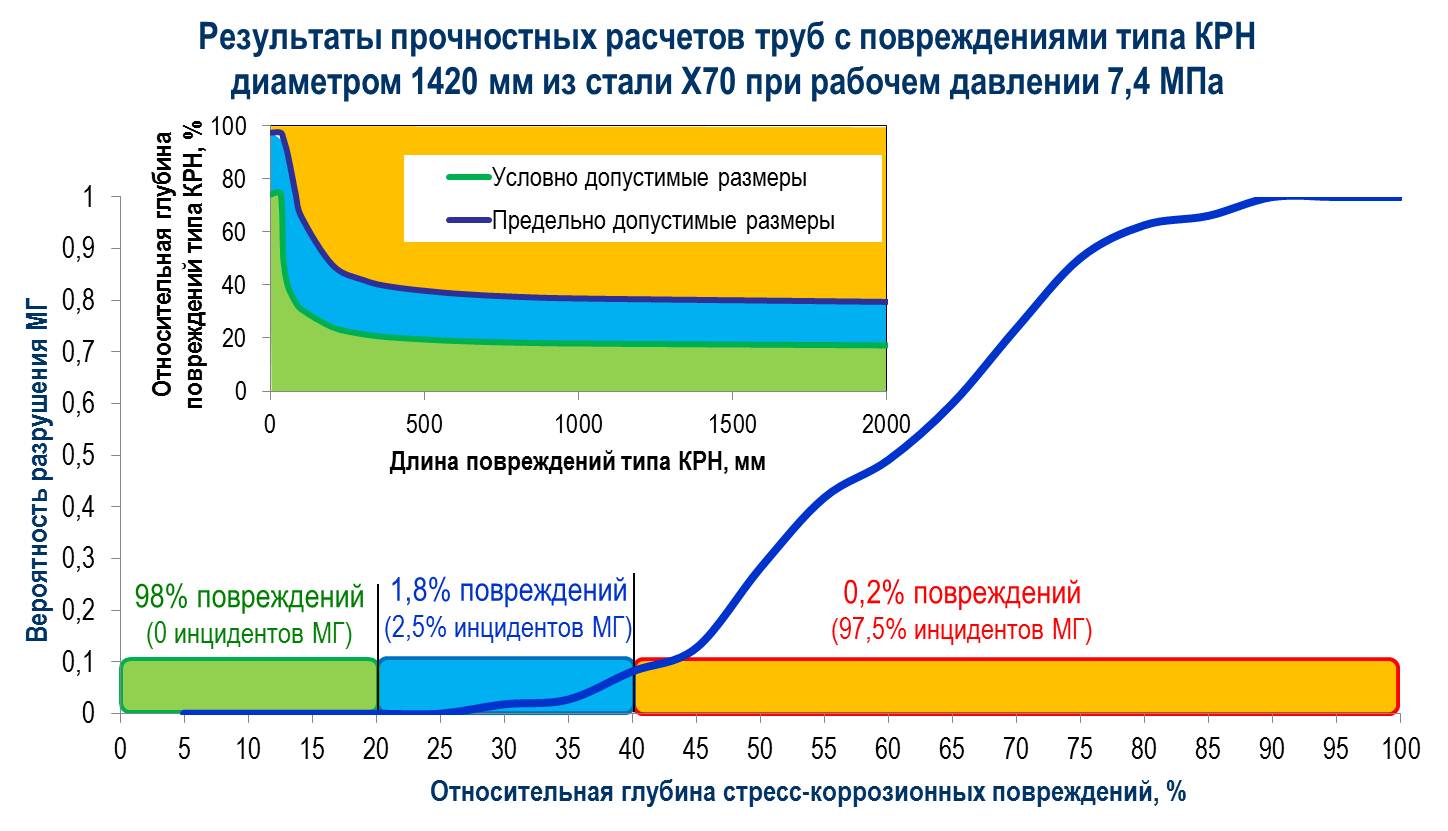 9
ОБЕСПЕЧЕНИЕ ДЛИТЕЛЬНОЙ РАБОТОСПОСОБНОСТИ ТРУБ С НЕЗНАЧИТЕЛЬНЫМИ СТРЕСС-КОРРОЗИОННЫМИ ПОВРЕЖДЕНИЯМИ В СОСТАВЕ МГ ООО «ГАЗПРОМ ТРАНСГАЗ УХТА»
[Speaker Notes: Для решения первых двух задач выполнена классификация повреждений типа КРН по степени опасности и разработана «Методика оценки прочности трубопроводов со стресс-коррозионными дефектами» (Р Газпром  9.4-030-2014 ). Следует отметить, что анализ инцидентов на объектах ПАО «Газпром» подтверждает выбранные критерии принятия решения о возможности эксплуатации труб с повреждениями типа КРН. Стресс-коррозионные повреждения глубиной до 10% в соответствии с методикой относят к допустимым повреждениям вне зависимости от их длины. Обращаю особое внимание на то, что такие повреждения никогда не являлись причинами аварий.

Документ ООО «Газпром ВНИИГАЗ» Р Газпром  9.4-030-2014  введен в действие с 26.09.2016 года и содержит порядок принятия решения о возможности эксплуатации трубопроводов с повреждениями типа КРН при учете их размеров и режимов работы газопровода. 
Область применения Р Газпром  9.4-030-2014 «Методика оценки прочности трубопроводов со стресс-коррозионными дефектами» - технологические трубопроводы компрессорных станций ПАО «Газпром», следует распространить на ЛЧ МГ.]
Стендовые ресурсные испытания труб большого диаметра с повреждениями типа КРН на базе ЦАГИ (г. Жуковский)
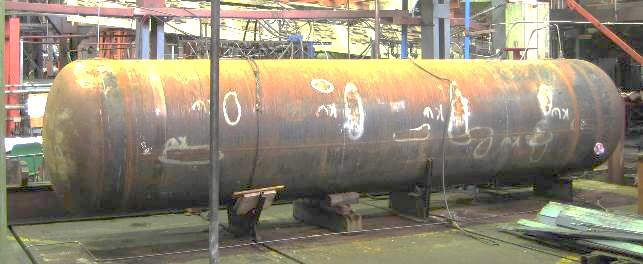 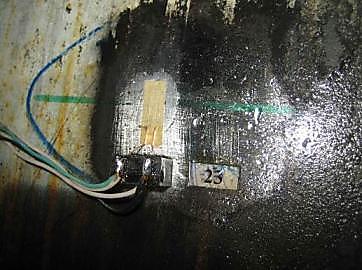 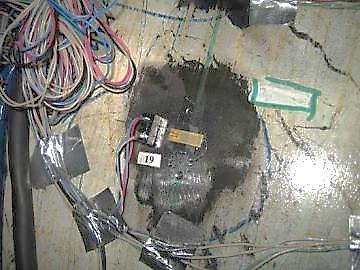 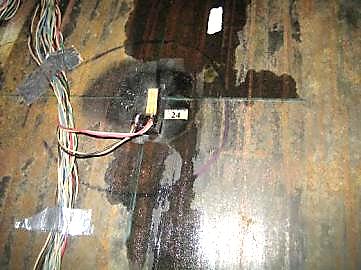 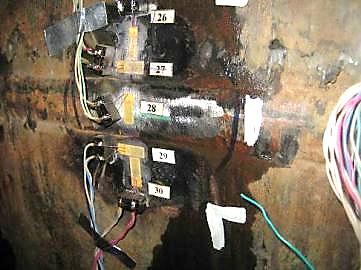 10
ОБЕСПЕЧЕНИЕ ДЛИТЕЛЬНОЙ РАБОТОСПОСОБНОСТИ ТРУБ С НЕЗНАЧИТЕЛЬНЫМИ СТРЕСС-КОРРОЗИОННЫМИ ПОВРЕЖДЕНИЯМИ В СОСТАВЕ МГ ООО «ГАЗПРОМ ТРАНСГАЗ УХТА»
[Speaker Notes: Для решения третьей задачи в период с 2009 по 2011 годы на базе ЦАГИ (г. Жуковский) были проведены стендовые ресурсные испытания труб большого диаметра с повреждениями типа КРН. По результатам испытаний установлено, что трубы с такими повреждениями имеют значительный прочностной ресурс, так как ни одна труба не разрушалась в месте нахождения трещин. Анализ результатов обследований зон КРН до и после ресурсных испытаний показал отсутствие признаков их развития.

Для изготовления испытательных стендов было выбрано пять труб, выведенных из эксплуатации, на трех из которых были обнаружены стресс-коррозионные повреждения с максимальной глубиной до 1,4 мм (или 8,5% от толщины стенки трубы). Для контроля напряженно-деформированного состояния областей со стресс-коррозионными повреждениями, а также зон продольных сварных швов, на наружную поверхность испытательных стендов устанавливали 64  резистивных тензометрических датчика. Нагружение труб осуществляли в режиме от «0» до рабочего давления 7,4 МПа, общее количество циклов составляло от 5000 до 12000. А причинами разрушений труб во время испытаний явились дефекты продольных и кольцевых сварных швов.]
Полигонные испытания трубной плети  с повреждениями типа КРН на базе ООО «Газпром трансгаз Ухта»
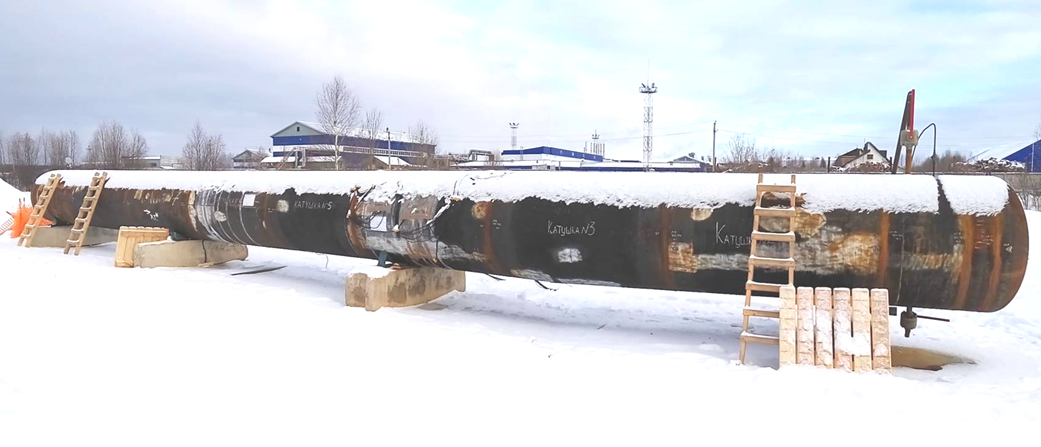 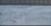 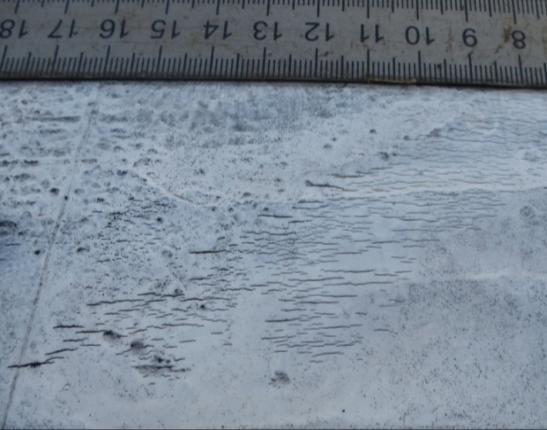 11
ОБЕСПЕЧЕНИЕ ДЛИТЕЛЬНОЙ РАБОТОСПОСОБНОСТИ ТРУБ С НЕЗНАЧИТЕЛЬНЫМИ СТРЕСС-КОРРОЗИОННЫМИ ПОВРЕЖДЕНИЯМИ В СОСТАВЕ МГ ООО «ГАЗПРОМ ТРАНСГАЗ УХТА»
[Speaker Notes: В 2015 году на временной испытательной площадке нашего Общества были проведены полигонные испытания трубной плети диаметром 1420 мм с повреждениями типа  КРН. На ее поверхности были выявлены 16 областей  с повреждениями типа  КРН глубиной до 14% на основном металле катушек и в районе продольных сварных швов. В процессе испытаний реализовано 556 циклов подъема давления до рабочего давления (7,4 МПа) и сброса до нуля. В ходе испытаний периодически проводили обследование труб неразрушающими методами контроля. Результаты анализа данных неразрушающего контроля позволили оценить остаточный ресурс испытанных труб и показали отсутствие критического развития повреждений.

Неразрушающие методы контроля включали в себя измерение локальной кривизны наружной поверхности труб, электротензометрию, магнито-вихретоковую дефектоскопию, магнито-анизотропную дефектоскопию, макро- и микросъемку повреждений.]
Организация опытно-промышленных испытаний технологии консервации повреждений типа КРН
Программы опытно-промышленных испытаний
1) Возможности консервации повреждений типа КРН в процессе трассовой переизоляции, с применением битумно-полимерных покрытий;

2) Временного порядка работ при трассовой переизоляции протяженных участков МГ со стресс-коррозионными повреждениями поверхности металла труб глубиной до 10% от толщины стенки трубы.
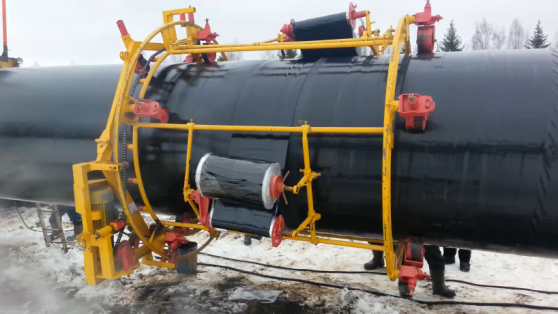 Переизоляция тестового участкаМГ Пунга-Ухта-Грязовец IV
12
ОБЕСПЕЧЕНИЕ ДЛИТЕЛЬНОЙ РАБОТОСПОСОБНОСТИ ТРУБ С НЕЗНАЧИТЕЛЬНЫМИ СТРЕСС-КОРРОЗИОННЫМИ ПОВРЕЖДЕНИЯМИ В СОСТАВЕ МГ ООО «ГАЗПРОМ ТРАНСГАЗ УХТА»
[Speaker Notes: С учетом полученных результатов стендовых и полигонных испытаний под научным руководством Газпром ВНИИГАЗ на действующих участках магистральных газопроводов организованы исследования по обоснованию возможности длительной безопасной эксплуатации труб с повреждениями типа КРН глубиной менее 10%. В настоящее время, реализуется две программы, со следующими задачами:
во-первых: установить отсутствие признаков развития повреждениями типа КРН в течение 3-х лет после трассовой переизоляции участков газопроводов, а также осуществить опытно-промышленные испытания экспериментальных защитных покрытий, содержащих ингибирующую КРН композицию;
во-вторых: выполнить опытно-промышленные испытания временного порядка работ при трассовой переизоляции протяженных участков газопроводов с повреждениями типа  КРН глубиной до 10%.


В работе принимают участие: Департамент 308, Департамент 123, ООО «Газпром ВНИИГАЗ», ООО «Газпром Центрремонт», ООО «Газпром трансгаз Ухта», ООО «Газпром трансгаз Чайковский»]
Реализация опытно-промышленных испытаний
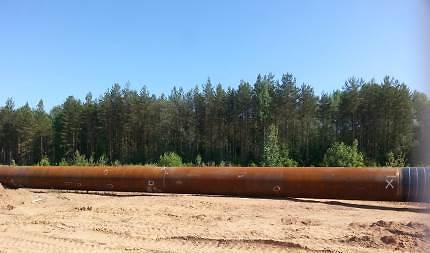 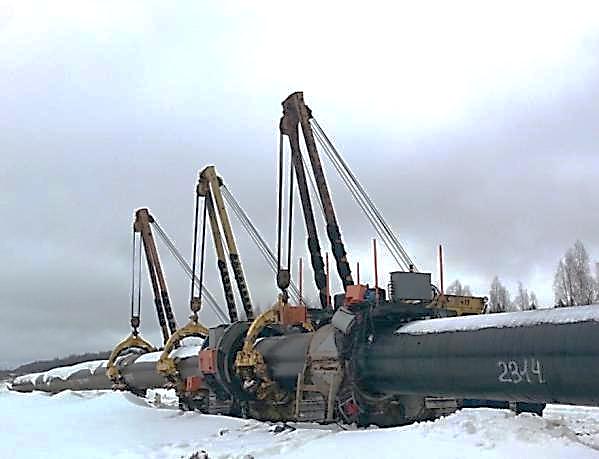 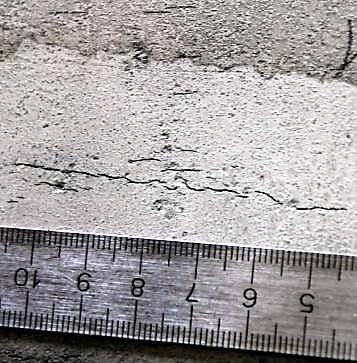 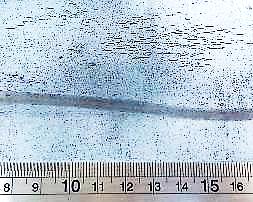 Работы по подготовке участка
 к нанесению экспериментального
покрытия в летних и зимних условиях
13
ОБЕСПЕЧЕНИЕ ДЛИТЕЛЬНОЙ РАБОТОСПОСОБНОСТИ ТРУБ С НЕЗНАЧИТЕЛЬНЫМИ СТРЕСС-КОРРОЗИОННЫМИ ПОВРЕЖДЕНИЯМИ В СОСТАВЕ МГ ООО «ГАЗПРОМ ТРАНСГАЗ УХТА»
[Speaker Notes: В 2015-2016 годах в процессе испытаний были выполнены очистка и приборные обследования поверхности металла труб на предмет выявления зон КРН и оценкой их глубины. Всего в составе двух экспериментальных участков было идентифицировано и оставлено для дальнейших исследований 96 зон с повреждениями типа КРН  максимальной глубиной не более 10% от толщины стенки трубы. Решение об оставлении повреждений типа КРН принимали по результатам расчета на прочность, выполненного «Газпром ВНИИГАЗ». 

Оценка глубины стресс-коррозионных повреждений выполнена по методике ООО «Газпром ВНИИГАЗ» с применением вихретоковых дефектоскопов: ВИД-345, МВД-2МК и ВК-1]
Предотвращение роста стресс-коррозионных повреждений на ранней стадии развития
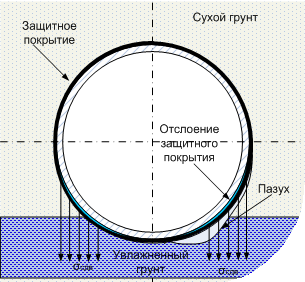 Наружный слой покрытия
Клеящий слой
Оставленная влага содержит «агрессивные» ионы – ОН-, Cl-,SO42-, HCO3-, HS-
+
+
+
+
+
+
+
+
+
+
+
+
+
+
+
+
+
+
+
+
+
+
+
+
+
+
+
+
+
+
+
Ингибитор блокирует поверхность металла от воздействия «агрессивных» ионов
+
+
+
+
+
+
+
+
+
+
+
+
+
+
+
+
+
+
+
+
Исключение доступа коррозионной
среды к поврежденным КРН участкам трубы позволяет предотвратить рост стресс-коррозионных трещин на ранней стадии их развития
+
+
+
+
Оставленная влага
14
ОБЕСПЕЧЕНИЕ ДЛИТЕЛЬНОЙ РАБОТОСПОСОБНОСТИ ТРУБ С НЕЗНАЧИТЕЛЬНЫМИ СТРЕСС-КОРРОЗИОННЫМИ ПОВРЕЖДЕНИЯМИ В СОСТАВЕ МГ ООО «ГАЗПРОМ ТРАНСГАЗ УХТА»
[Speaker Notes: На тестовых участках было нанесено покрытие на базе битумно-полимерной композиции холодного нанесения «Деком-РАМ» и термостойкой экспериментальной битумно-полимерной грунтовки «Деком-ИНГ» производства «Делан», содержащей ингибирующую КРН композицию КР-60. Выбор покрытия обусловлен необходимостью гарантированного исключения коррозионных процессов, в случае оставления влаги под изоляцией.

Выбор указанной ингибирующей КРН композиции, а также предварительные лабораторные и стендовые испытания комбинированного инновационного покрытия выполнены ООО «Газпром ВНИИГАЗ» совместно с Институтом физической химии и электрохимии РАН в рамках договора с ПАО «Газпром».]
Оценка качества нанесения изоляционного покрытия
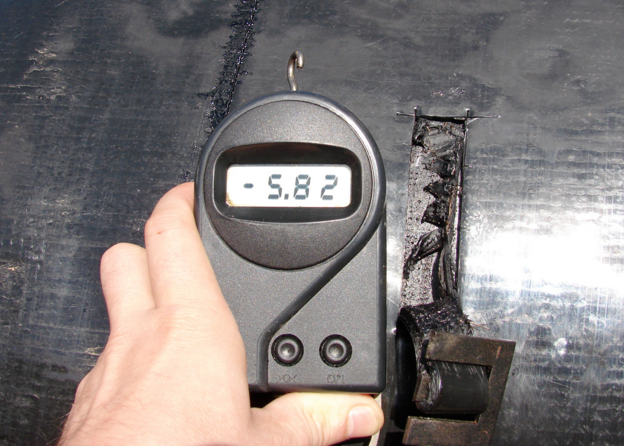 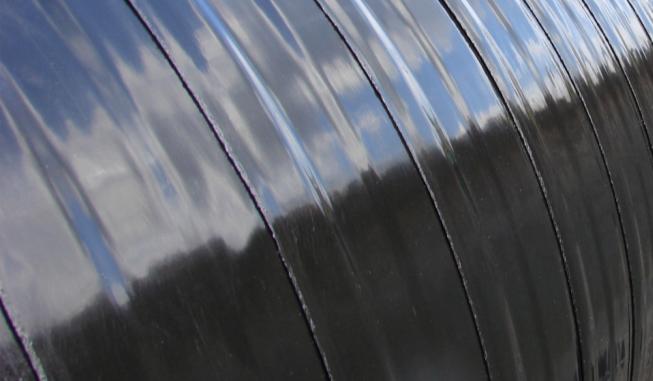 15
ОБЕСПЕЧЕНИЕ ДЛИТЕЛЬНОЙ РАБОТОСПОСОБНОСТИ ТРУБ С НЕЗНАЧИТЕЛЬНЫМИ СТРЕСС-КОРРОЗИОННЫМИ ПОВРЕЖДЕНИЯМИ В СОСТАВЕ МГ ООО «ГАЗПРОМ ТРАНСГАЗ УХТА»
[Speaker Notes: После проведения изолировочных работ  проводился контроль качества нанесения изоляционного покрытия. По результатам выполненного контроля установлено, что все показатели экспериментального покрытия с ингибитором КРН соответствуют требованиям отраслевых документов. 

Для контроля качества нанесения изоляционного покрытия применялись адгезиметр «АМЦ 2-20», магнитный толщиномер «МТ-2007» и электроискровой дефектоскоп «Elcometer D236».]
Предложения по оптимизации ремонтных работ на МГ ПАО «Газпром» с повреждениями типа КРН
Рекомендуется ремонт труб с повреждениями типа КРН в трассовых условиях методом переизоляции
Рекомендуется ремонт труб вышлифовкой повреждений  КРН в базовых или заводских условиях
Рекомендуется ремонт путем замены труб с дефектами КРН на новые трубы с заводским покрытием
16
ОБЕСПЕЧЕНИЕ ДЛИТЕЛЬНОЙ РАБОТОСПОСОБНОСТИ ТРУБ С НЕЗНАЧИТЕЛЬНЫМИ СТРЕСС-КОРРОЗИОННЫМИ ПОВРЕЖДЕНИЯМИ В СОСТАВЕ МГ ООО «ГАЗПРОМ ТРАНСГАЗ УХТА»
[Speaker Notes: Исходя из результатов стендовых, полигонных и лабораторных испытаний, а также расчетов на прочность , в зависимости от размеров повреждениями типа КРН предлагаются следующие решения:
для повреждений глубиной менее 10%  допустить ремонт труб в трассовых условиях путём механической обработки поверхности трубопровода и последующим нанесением изоляции, содержащей в своем составе ингибирующую КРН композицию;
для повреждений глубиной от 10 до 15% от толщины стенки трубы выполнять ремонт труб в базовых или заводских условиях с последующим нанесением изоляционного покрытия, при этом допускается ремонт труб в трассовых условиях по результатам ресурсных испытаний; 
для дефектов глубиной более 15% от толщины стенки трубы выполнять ремонт путем замены дефектной трубы на новую трубу с заводским покрытием.


Первое предложение противоречит требованиям документа ООО «Газпром газнадзор» «Временная инструкция по оценке дефектов труб и соединительных деталей при ремонте и диагностировании магистральных газопроводов (2013 г)».]
Выводы
Доля труб с повреждениями типа КРН глубиной менее 10% толщины стенки достигает 90% от всех труб с такими повреждениями.
Трубы с повреждениями типа КРН глубиной менее 10% толщины стенки по  фактическому коэффициенту запаса, сопоставимы с бездефектными трубами.
В случае оставления труб с повреждениями типа КРН глубиной менее 10% от толщины стенки физический объем капитального ремонта может быть увеличен в 1,6 раза за счет уменьшения удельной стоимости МТР.
17
ОБЕСПЕЧЕНИЕ ДЛИТЕЛЬНОЙ РАБОТОСПОСОБНОСТИ ТРУБ С НЕЗНАЧИТЕЛЬНЫМИ СТРЕСС-КОРРОЗИОННЫМИ ПОВРЕЖДЕНИЯМИ В СОСТАВЕ МГ ООО «ГАЗПРОМ ТРАНСГАЗ УХТА»
[Speaker Notes: Результаты выполненных работ позволяют сделать следующие выводы:
 Доля труб с повреждениями типа  КРН глубиной менее 10% толщины стенки трубы при капитальном ремонте газопроводов нашего Общества достигает 90% от всех труб с такими повреждениями;
Трубы с повреждениями типа КРН глубиной менее 10% по  фактическому коэффициенту запаса, сопоставимы с бездефектными трубами;
Из расчета «Газпром центрремонт» следует, что в случае оставления труб с повреждениями типа КРН глубиной менее 10% физический объем капитального ремонта может быть увеличен в 1,6 раза за счет уменьшения удельной стоимости МТР.

По поручению ПАО «Газпром» в 2015 году ООО «Газпром центрремонт» выполнил предварительный экономический анализ затрат при проведении капитального ремонта МГ «Пунга-Ухта-Грязовец» протяженностью 27 км диаметром 1420 мм.]
Предложения по организации перспективных работ
Под научным руководством ООО «Газпром ВНИИГАЗ» продолжить реализацию комплекса широкомасштабных экспериментов, направленных на исследование возможности длительной безопасной эксплуатации МГ со стресс-коррозионными повреждениями труб глубиной менее 10% от толщины стенки, по итогам которых разработать:
методику оценки условных размеров повреждений типа КРН с применением комплекса средств неразрушающего контроля труб;
технологические решения по ингибированию коррозионных и стресс-коррозионных процессов под покрытиями МГ после их переизоляции;
порядок ремонта МГ и отбраковки труб с повреждениями типа КРН глубиной до 10% от толщины стенки в процессе переизоляции.

Для технического обеспечения указанных экспериментов прошу поддержать создание испытательного комплекса для проведения стендовых и натурных испытаний труб на базе ООО «Газпром трансгаз Ухта»
18
ОБЕСПЕЧЕНИЕ ДЛИТЕЛЬНОЙ РАБОТОСПОСОБНОСТИ ТРУБ С НЕЗНАЧИТЕЛЬНЫМИ СТРЕСС-КОРРОЗИОННЫМИ ПОВРЕЖДЕНИЯМИ В СОСТАВЕ МГ ООО «ГАЗПРОМ ТРАНСГАЗ УХТА»
[Speaker Notes: В заключении своего доклада хотелось бы внести 2 предложения по организации перспективных работ:
Во-первых, под научным руководством «Газпром ВНИИГАЗ» продолжить реализацию комплекса широкомасштабных экспериментов, направленных на исследование возможности длительной безопасной эксплуатации МГ со стресс-коррозионными повреждениями труб глубиной менее 10% от толщины стенки, по итогам которых разработать:
методику оценки условных размеров повреждениями типа КРН с применением комплекса средств неразрушающего контроля труб;
технологические решения по ингибированию коррозионных и стресс-коррозионных процессов под покрытиями МГ после их переизоляции;
порядок ремонта МГ и отбраковки труб с повреждениями типа КРН глубиной до 10% от толщины стенки в процессе переизоляции.
Во-вторых, для технического обеспечения указанных экспериментов прошу поддержать создание испытательного комплекса для проведения стендовых и натурных испытаний труб на базе трансгаз Ухта.]
Спасибо за внимание!
Борис Михайлович Райнов
Начальник Инженерно-технического центра
Тел.: 8 (8216) 76-09-63, 7- (787) 4-02-35 (газ)
E-mail: brainov@sgp.gazprom.ru 

Илья Викторович  РяховскихНачальник лаборатории исследования процессов КРН ООО "Газпром ВНИИГАЗ", к.т.н.
Тел.: 8 (498) 657-43-66 , 7- (700) 5-67-30 (газ)
E-mail: I_Ryakhovskikh@vniigaz.gazprom.ru
19
[Speaker Notes: Спасибо за внимание!]